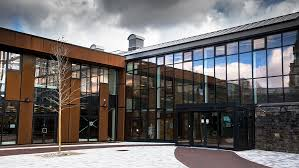 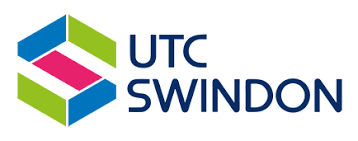 KS5 Transition – Year 11 to Year 12

Subject: 	Engineering
Contact: 	Tony Jordan

Exam Board: Pearson
Course Outline: BTEC Level 3 Engineering

Type of Assessment:
External  and internal assessments


Pre-Reading List
-Revision Guide              ISBN 9781292150284
-Revision Workbook      ISBN 9781292150277




Useful Links:
https://qualifications.pearson.com/en/qualifications/btec-nationals/engineering-2016.html#%2Ftab-2
"Transforming lives through learning"
Key Terminology
External Assessments are  formal exams
Internal Assessments are coursework based

Subject Specific Terminology
Pass, Merit  and Distinction are what the levels are based upon
Activities to complete before joining:
Get a revision guide

Refer (you do not have to read it all) to the “Getting to Know Unit 1” pdf and rate yourself against the headings in the next slide.
You are not expected to attempt any questions from the guide.  Please read carefully the  introduction and the section ”Think Carefully” Page 67 onwards
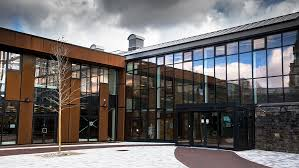 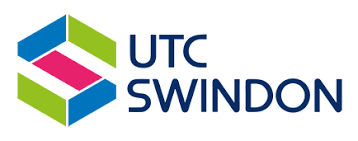 "Transforming lives through learning"
Please place a tick in the box. 
You can copy and paste this one

Then save this Powerpoint for when 
we start in September